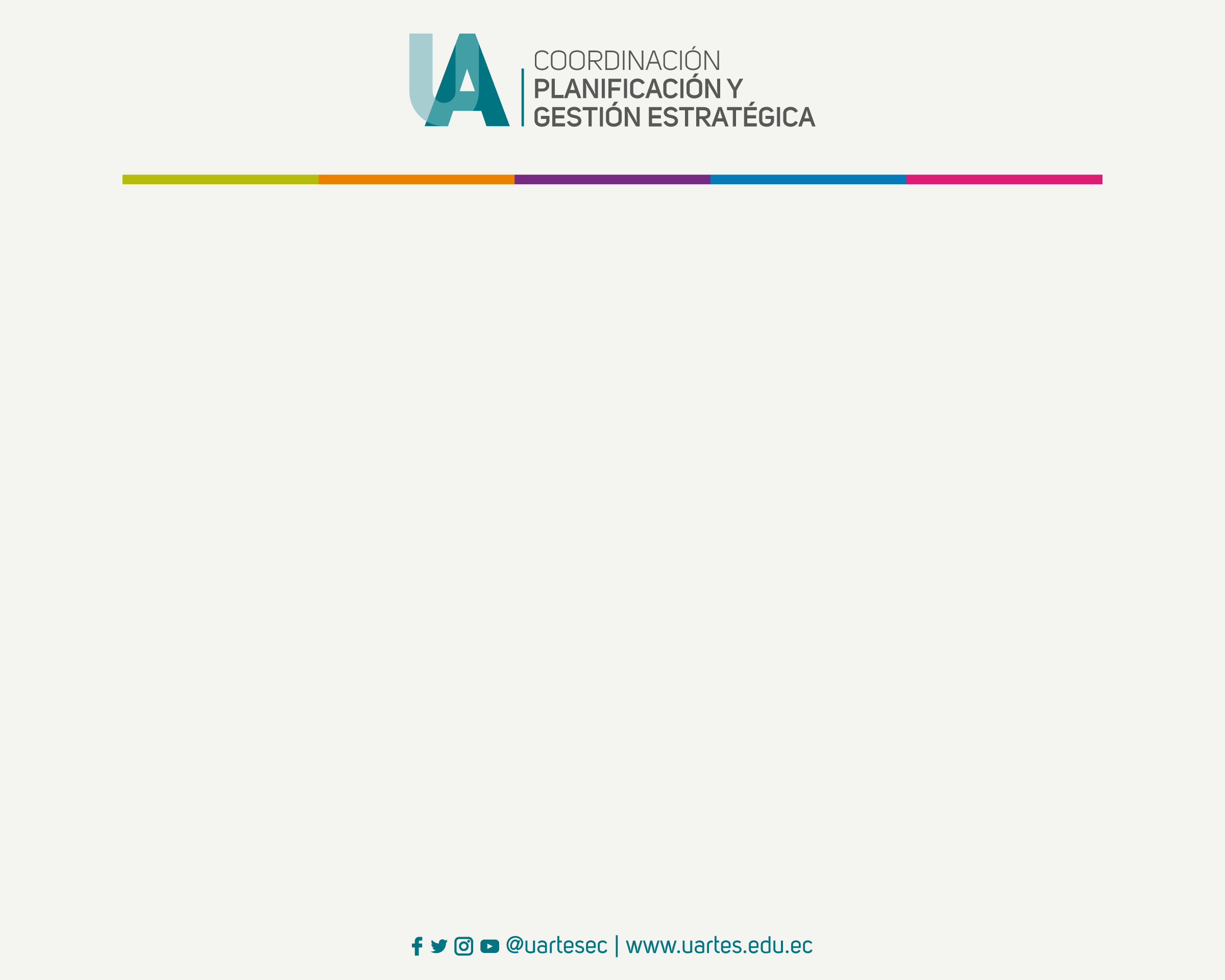 Circular Nro. UA-SAD-CPGE-2023-0015-CIR
Estimada Comunidad Docente
Conforme lo establece el artículo 48 del Reglamento para el proceso de Evaluación Periódica Integral (PEPI): “El personal académico y de apoyo académico evaluado que esté en desacuerdo con los resultados de su evaluación podrá solicitar la reconsideración de los mismos a la Comisión que para el efecto cree el Órgano Colegiado Superior.”
Solicitamos respetuosamente a los y las docentes que participaron del Proceso de Evaluación Periódica Integral (PEPI) 2022B, revisar los Lineamientos para la impugnación de calificación del   Proceso de Evaluación de Desempeño del Personal Académico y de Apoyo Académico UArtes 2022B.
 Agradecemos su colaboración. Cualquier duda o comentario, por favor remitirla al correo:  planificacion.estrategica@uartes.edu.ec 
Atentamente
Coordinación de Planificación y Gestión Estratégica
Universidad de las Artes